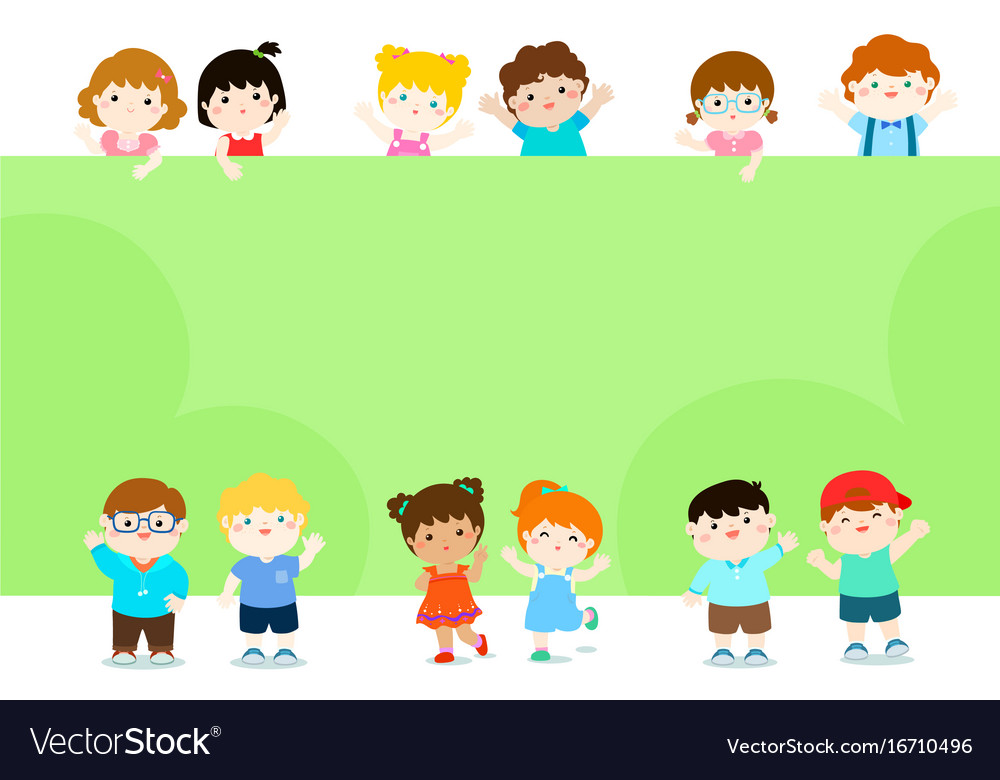 Bài 34
XEM GIỜ ĐÚNG TRÊN ĐỒNG HỒ
(Tiết 2)
Bài 1: Quan sát tranh rồi trả lời câu hỏi.
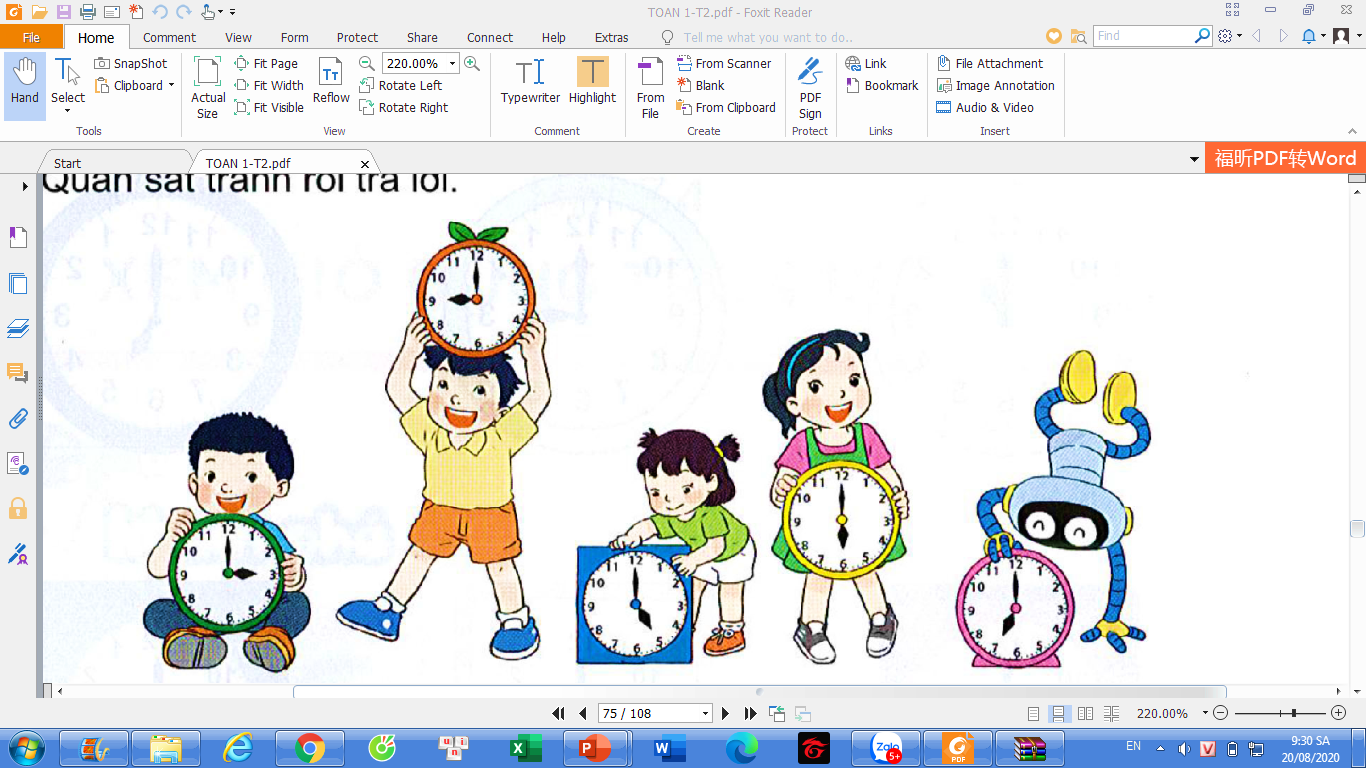 a) Bạn nào cầm đồng hồ chỉ 7 giờ.
a) Bạn Rô-bốt cầm đồng hồ chỉ 7 giờ.
b) Đồng hồ ở vị trí cao nhất chỉ mấy giờ?
b) Đồng hồ ở vị trí cao nhất chỉ 9 giờ.
Bài 2: Mỗi con vật đi ngủ lúc mấy giờ?
a)
b)
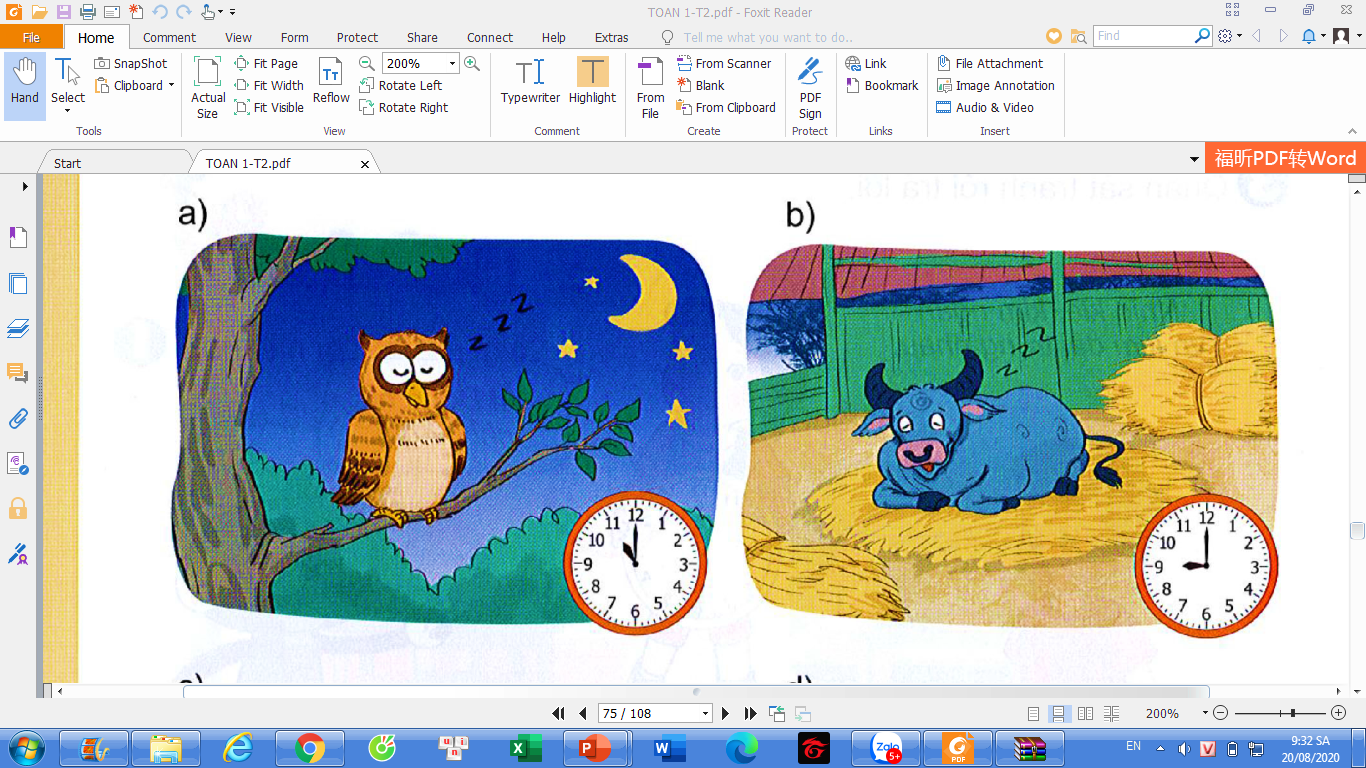 Con trâu đi ngủ lúc 9 giờ.
Con cú mèo đi ngủ lúc 11 giờ.
c)
d)
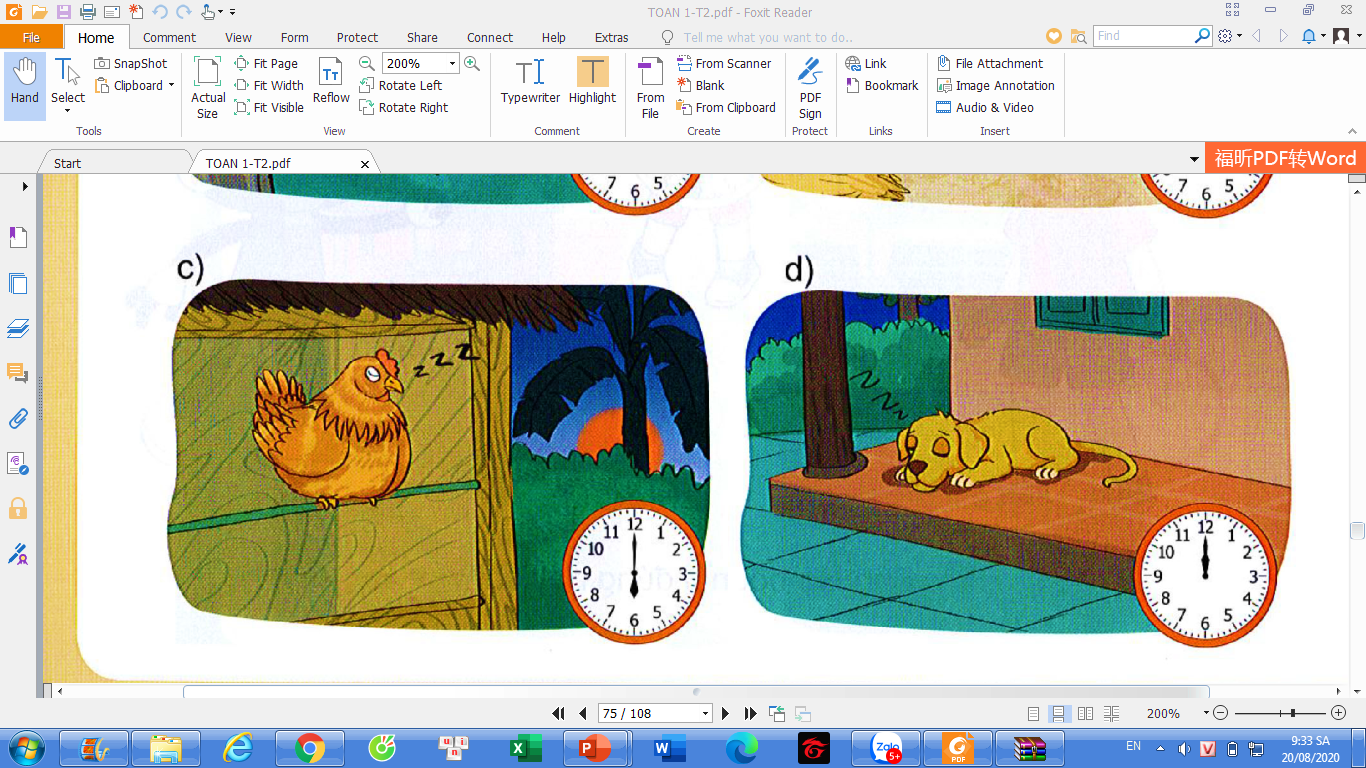 Con gà đi ngủ lúc 6 giờ.
Con chó đi ngủ lúc 12 giờ.
Bài 3: Quan sát tranh rồi trả lời câu hỏi.
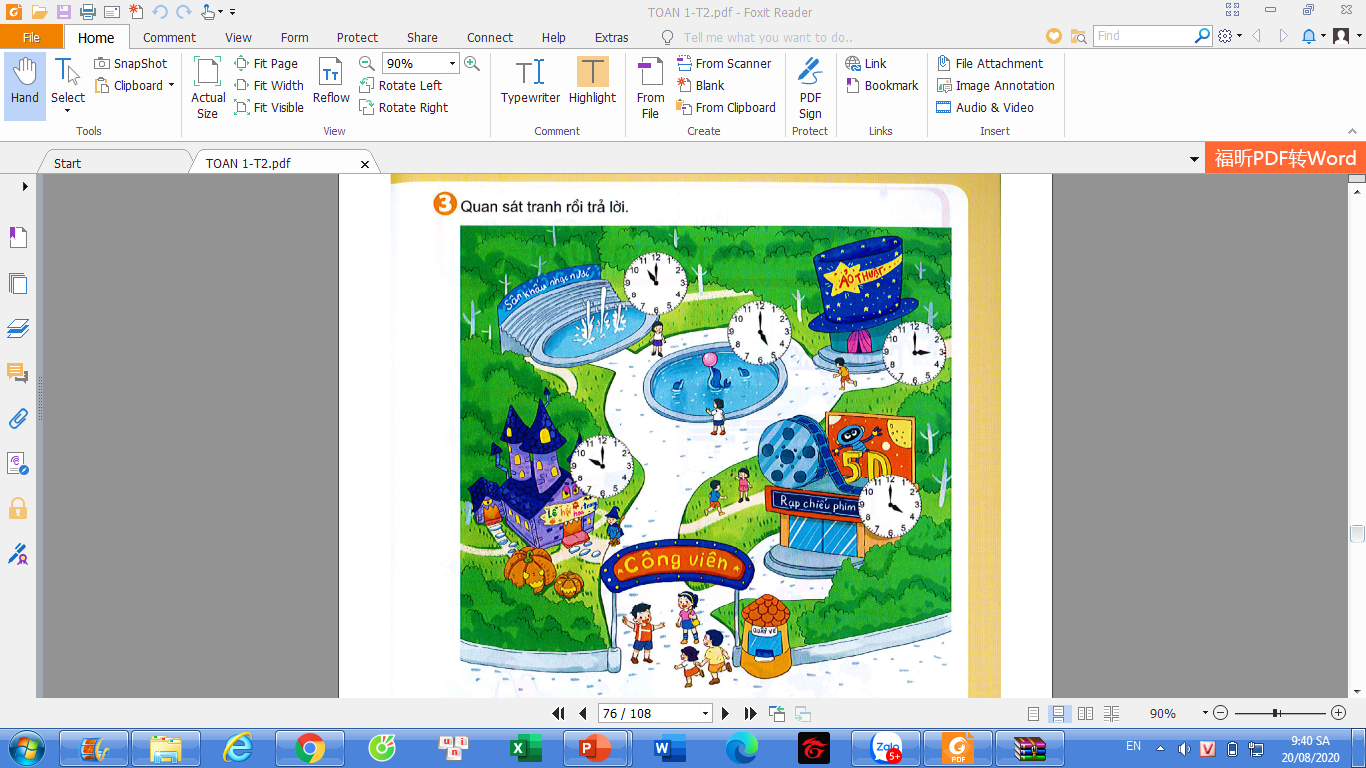 a) Mỗi tiết mục diễn ra lúc mấy giờ?
b) Nếu Mi đến công viên vào lúc 2 giờ chiếu thì Mi có thể xem được những tiết mục nào?
a)
10 giờ
11 giờ
3 giờ
4 giờ
5 giờ
b) Nếu Mi đến công viên vào lúc 2 giờ chiếu thì Mi có thể xem được những tiết mục:
ảo thuật,
phim hoạt
xiếc cá heo.
hình 5D,